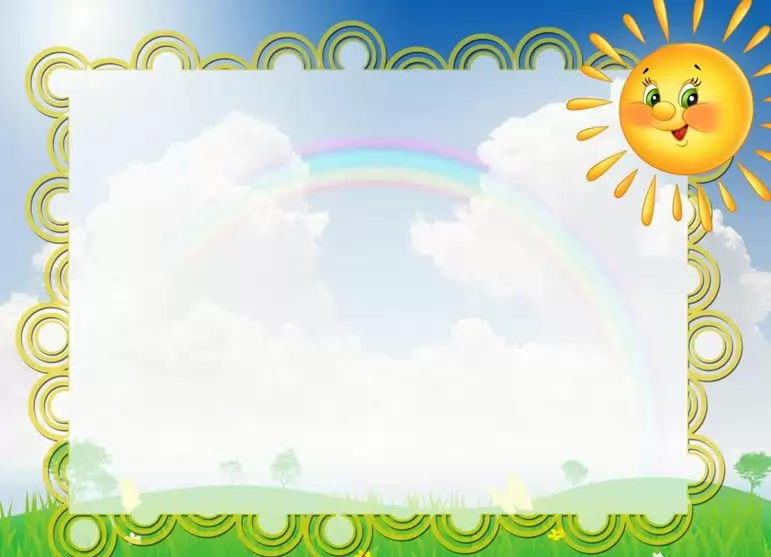 Ах, лето!Летняя оздоровительная работа в ДОУ.
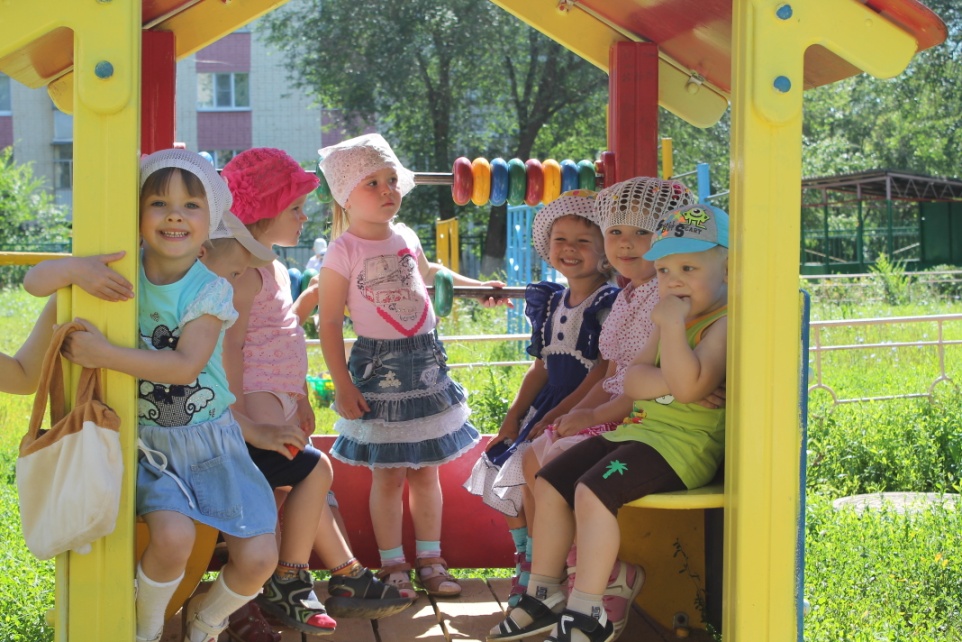 Выполнила:
 воспитатель МДОУ «Детский сад №124 комбинированного вида»
 Маркелова О.Н
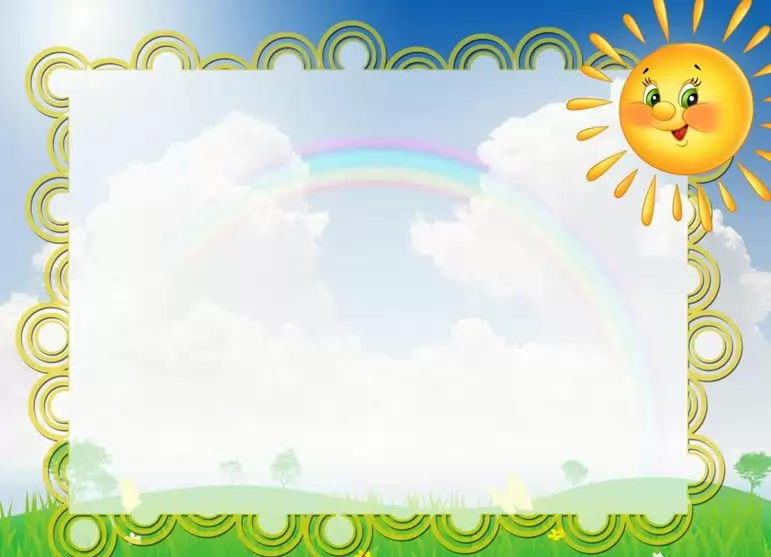 Целью оздоровительной работы в летний оздоровительный период является: способствовать сохранению, укреплению здоровья детей с помощью комплекса оздоровительных мероприятий в летний период.А так же объединение усилий педагогов и родителей по созданию условий, способствующих оздоровлению детского организма; эмоциональному, личностному, познавательному развитию ребёнка.
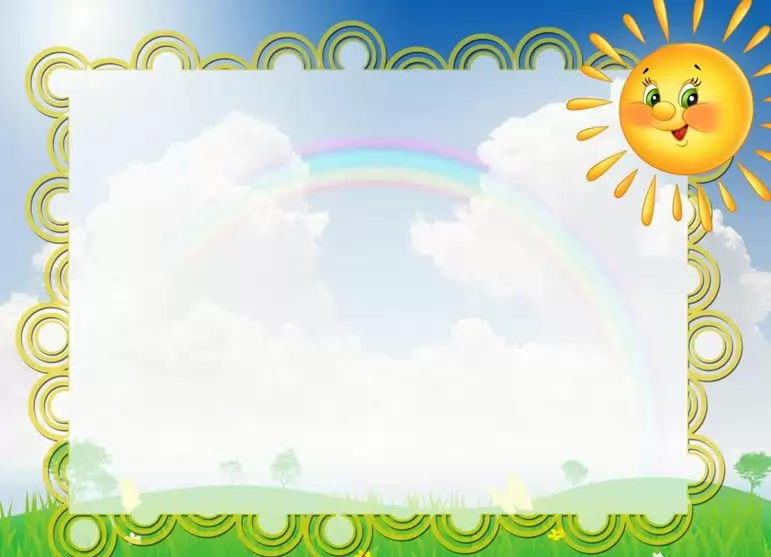 Задачи: -укрепление здоровья детей посредством здоровье сберегающих технологий;-создание условий для игровой деятельности в группе и на прогулке;-предупреждение детского травматизма через организацию разнообразных форм деятельности;-формирование положительной мотивации у детей, педагогов, родителей к проведению физкультурно-оздоровительных, познавательных, творческих мероприятий в ДОУ;-удовлетворение запросов родителей по организации детей в ДОУ на летний период.
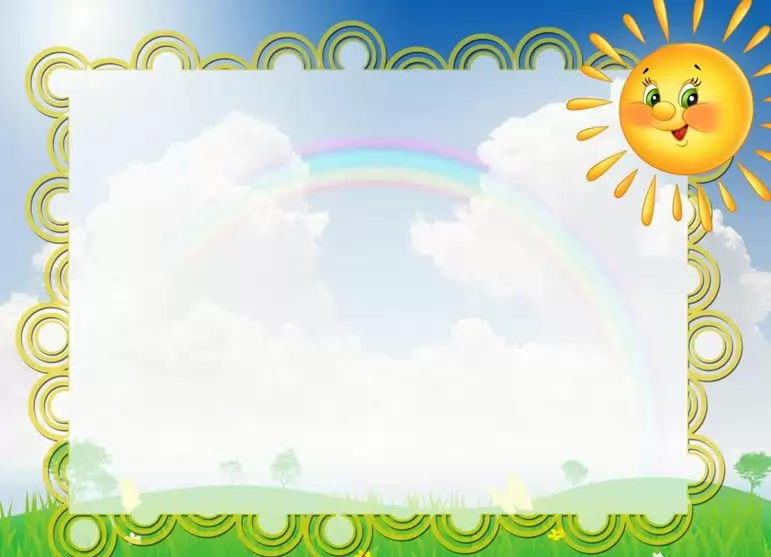 Принципы оздоровительной работы:-систематическое использование физкультурно-оздоровительных, закаливающих технологий;-учёт индивидуальных особенностей детей и запросов родителей;-положительный эмоциональный настрой ребёнка;-доступность используемых технологий.
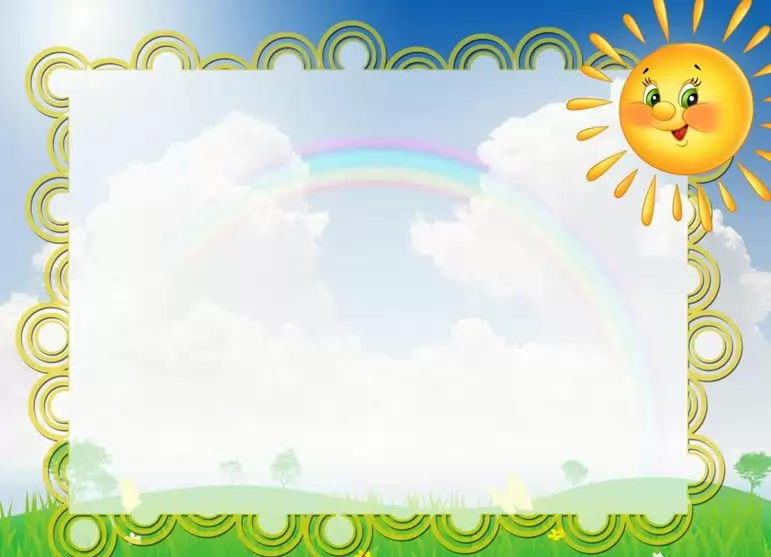 Комплекс мероприятий:-режим дня;-прогулки на воздухе;сбалансированное питание;-дневной сон;-разнообразные виды деятельности.
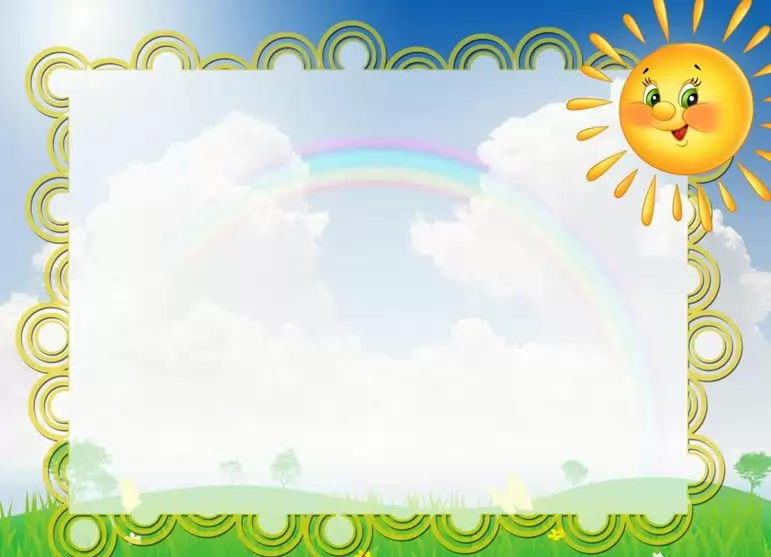 Формы оздоровительных мероприятий:-занятия по физическому развитию;-утренняя гимнастика на воздухе;-подвижные игры;-игры с водой;-игры с песком;-игры с воздухом;-дневной сон;-бодрящая гимнастика после дневного сна;-спортивные праздники и развлечения.
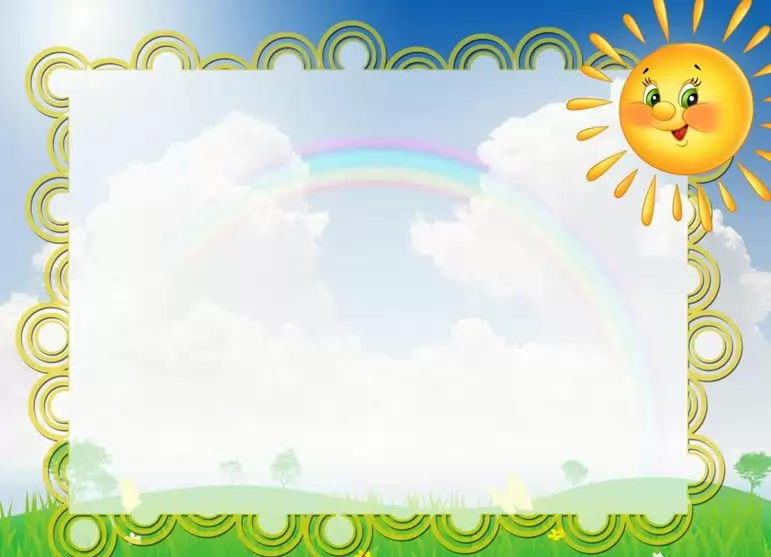 Закаливающие мероприятия:-прогулки на свежем воздухе;-хождение босиком;-обширное умывание;-солнечные, воздушные ванны;-аэрация помещений.Профилактические мероприятия:-витаминотерапия-сок, фрукты в питании детей ежедневно.
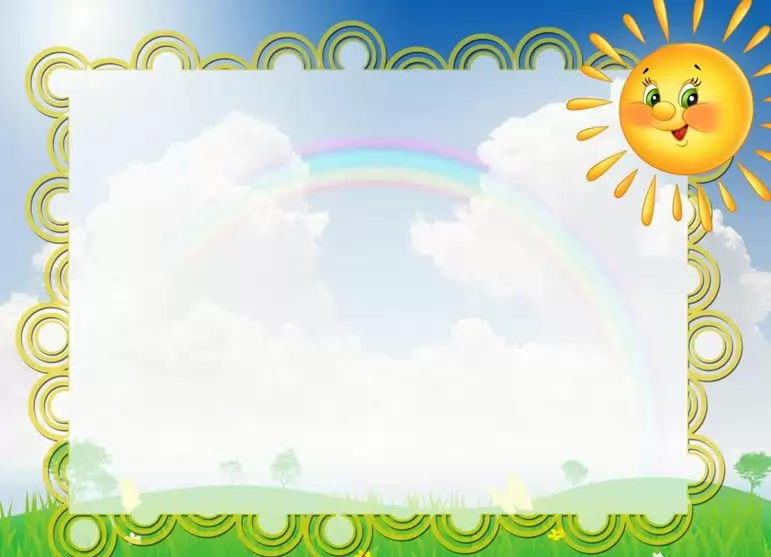 Игры с песком на прогулке:в летнее время в жизни детей большое место занимают игры с песком. Они могут быть длительными и доставлять детям истинное удовольствие и наслаждение, а так же развивать фантазию детей. Необходимым условием является наличие игрушек для игр с песком(формочки, совки, ведёрки, лопатки, машинки и т.д.), которые могут понадобиться детям при сооружении построек.
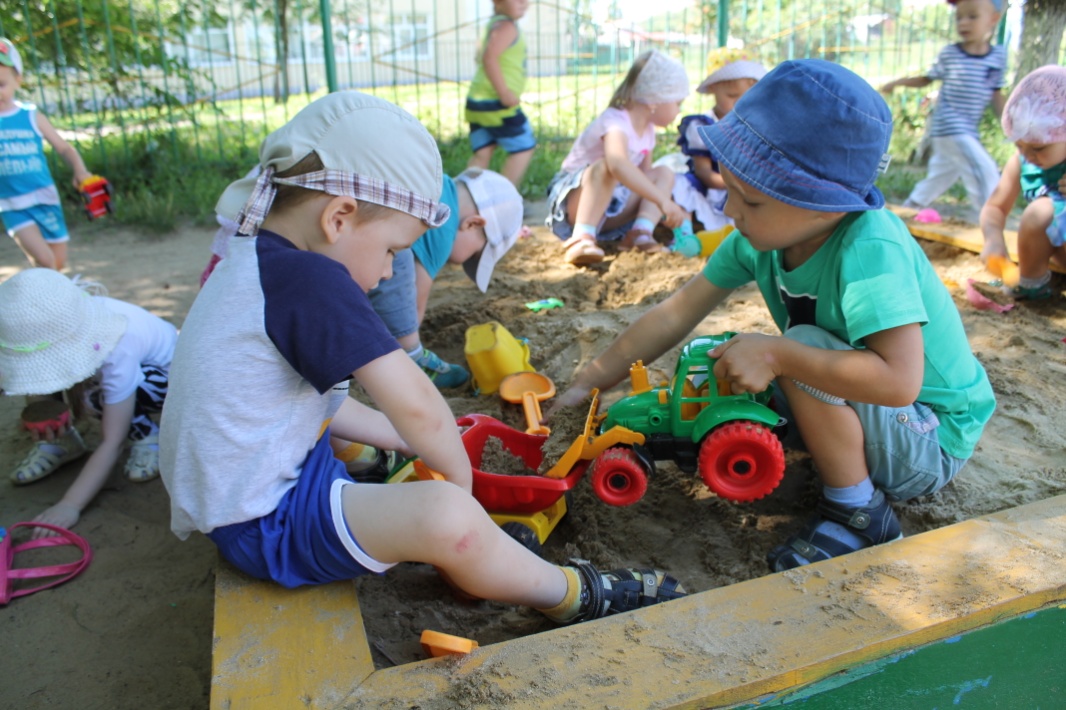 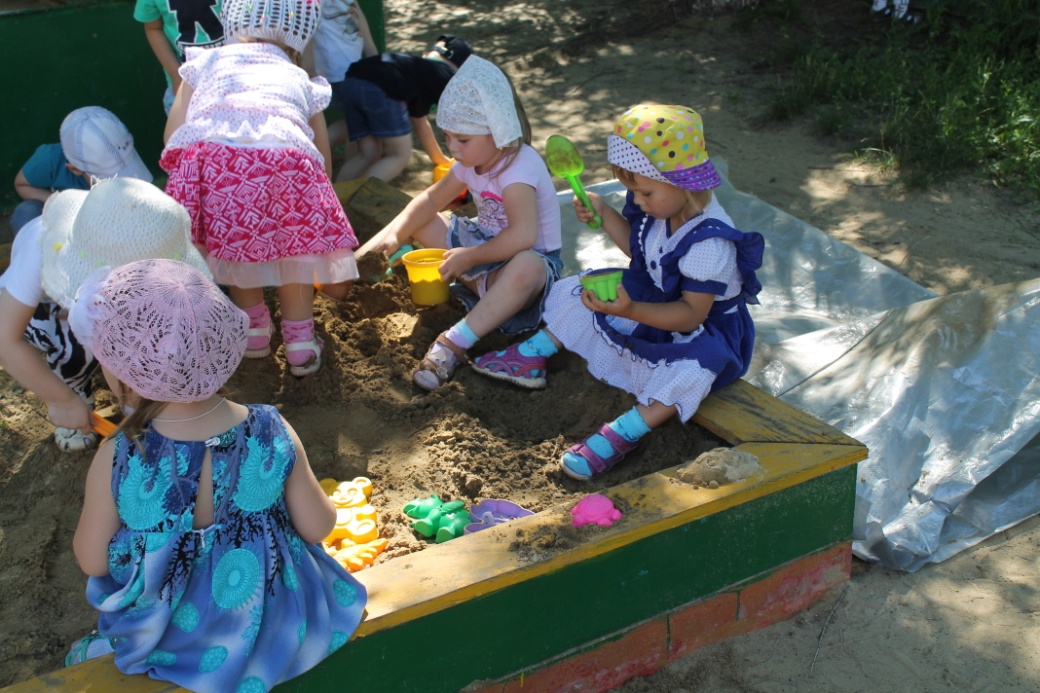 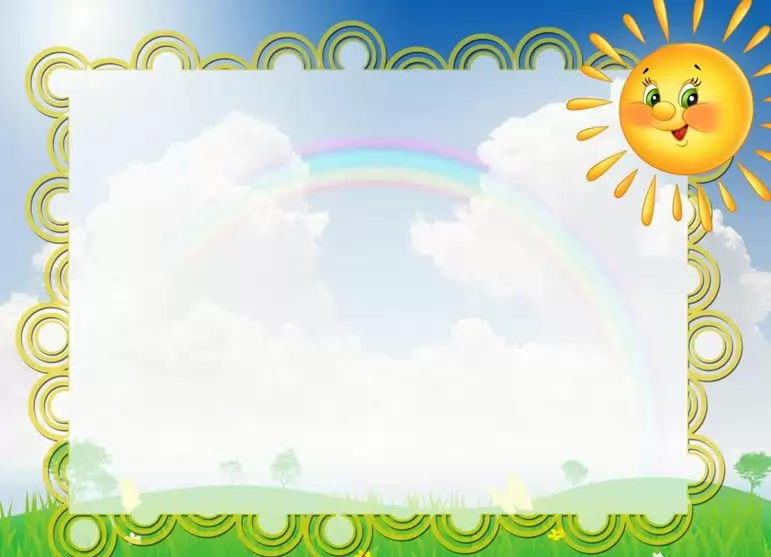 Игры с водой:в процессе игр с водой с использованием игрушек или натуральных предметов у детей развиваются тактильные ощущения, а так же формируются представления об окружающем природном мире.
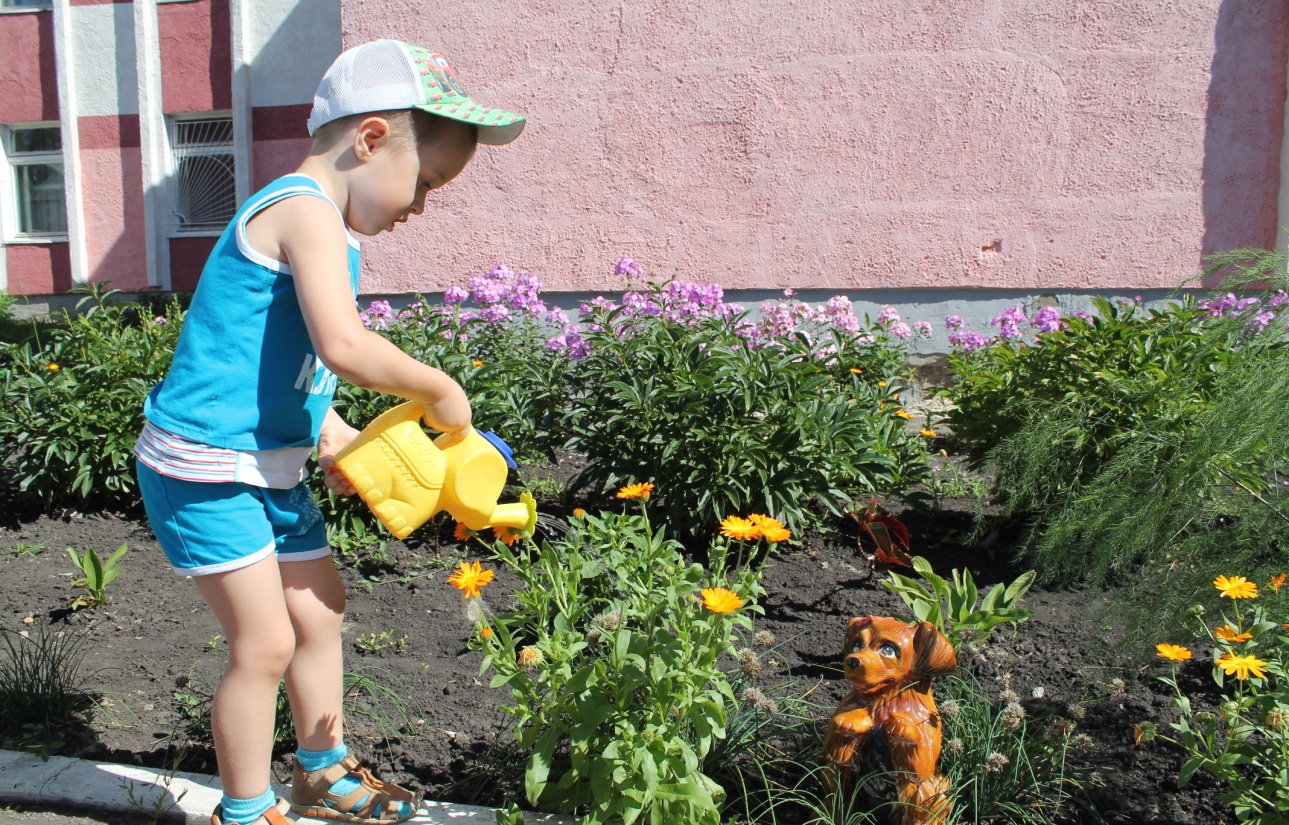 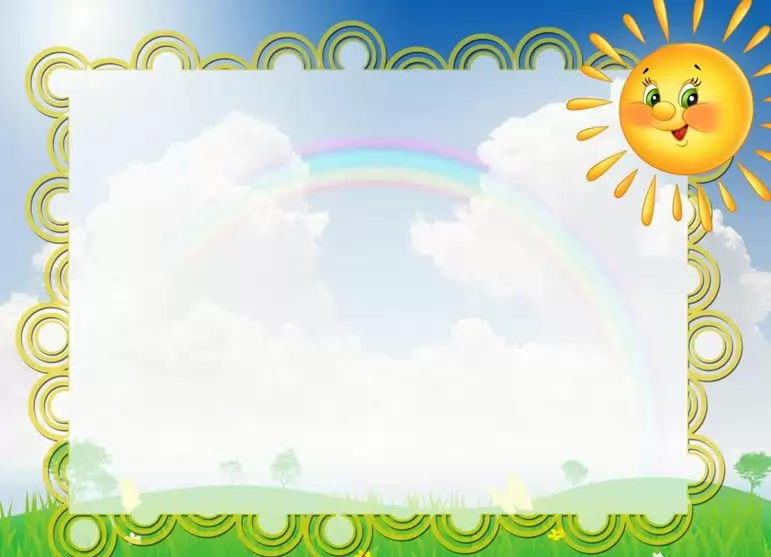 В  дошкольном учреждении необходимо создание зоны природы или, другими словами, эколого-развивающей среды, создание которой является одним из условий экологического воспитания детей в ДОУ.Эколого – развивающая среда – это развивающая предметная среда, которая может быть использована в познавательных и оздоровительных целях, для развития у детей навыков труда и общения с природой,  для экологического воспитания  дошкольников и пропаганды экологических знаний среди родителей
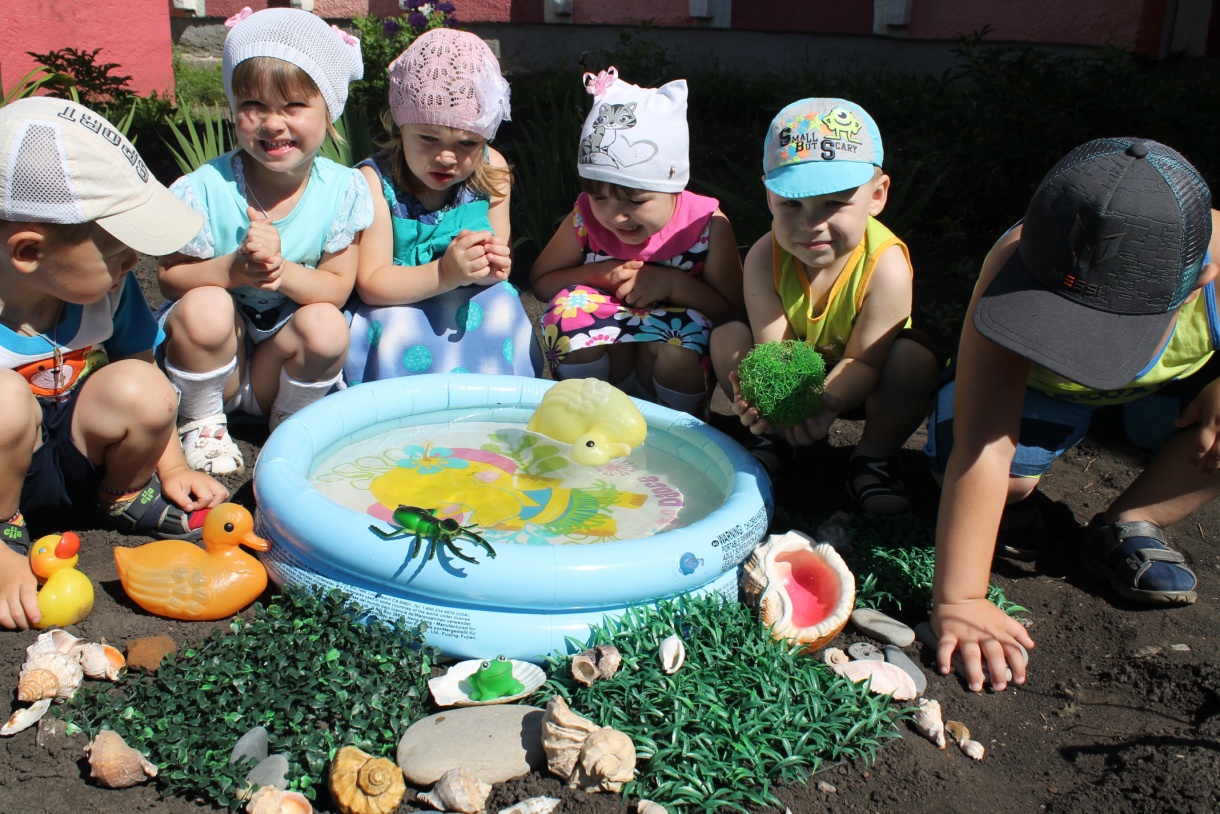 Игры с воздухом:нельзя не отметить массу положительных эмоций у детей, вызванных играми с воздухом(мыльные пузыри, различного вида вертушки). Все эти игры так же являются неотъемлемой частью оздоровительного процесса дошкольников, так как являются непосредственным развитием дыхательной системы у детей.
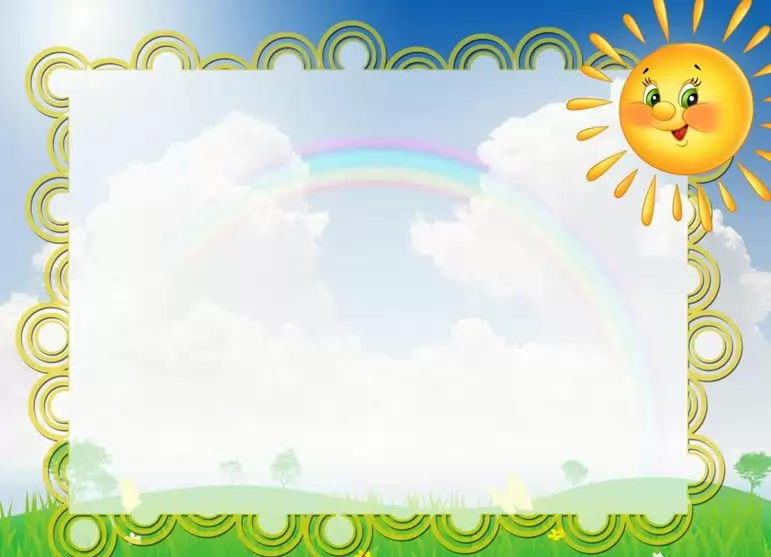 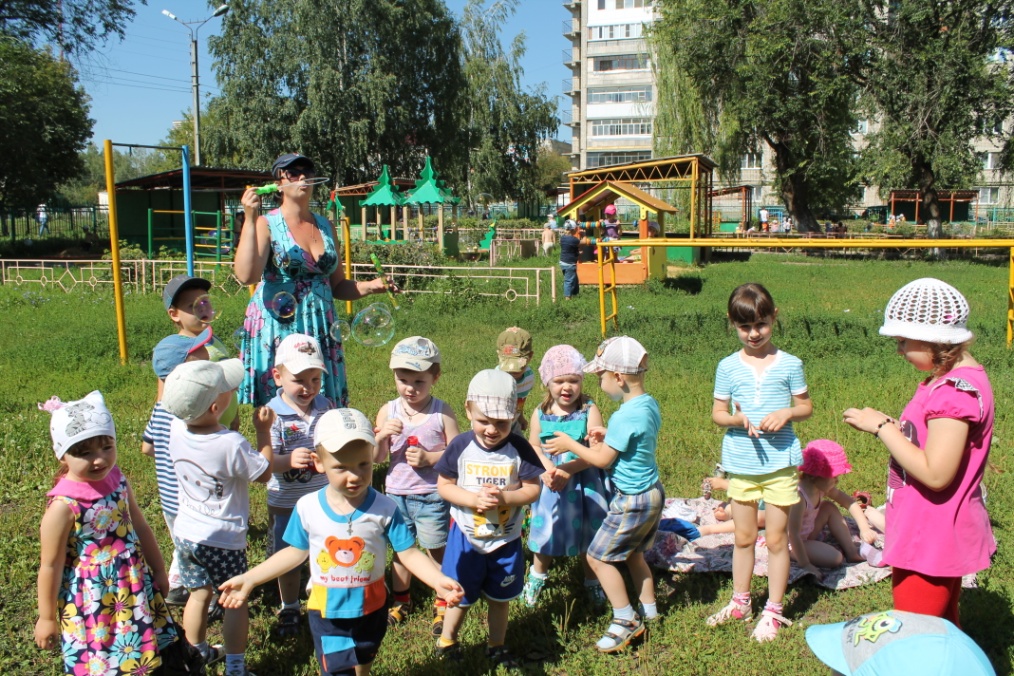 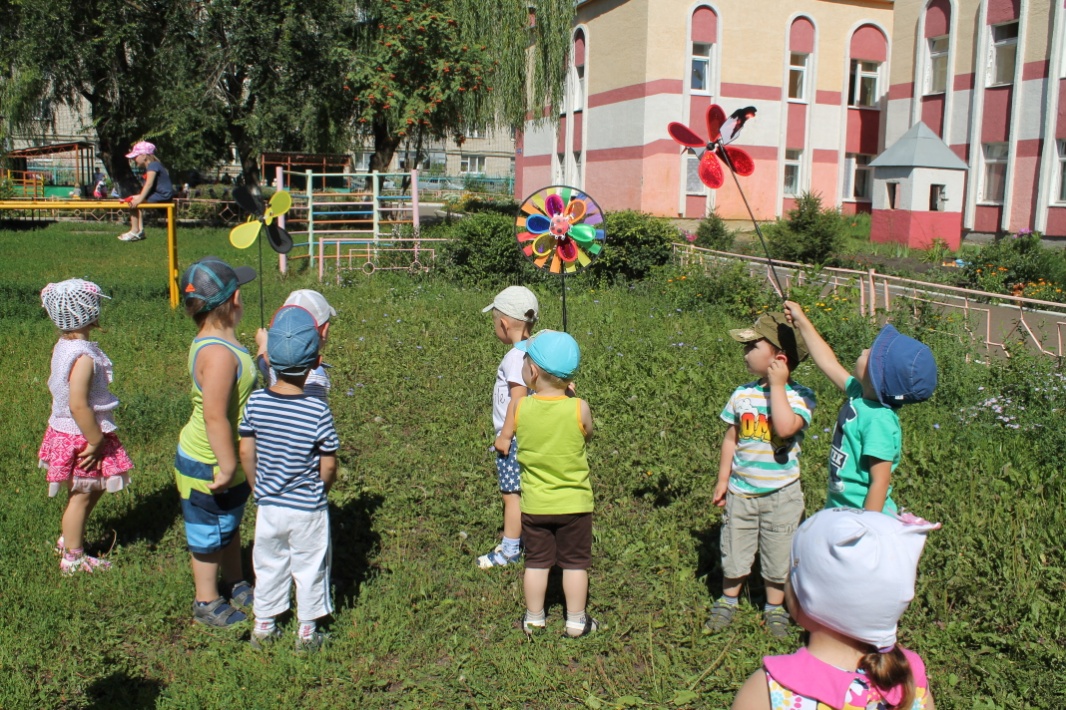 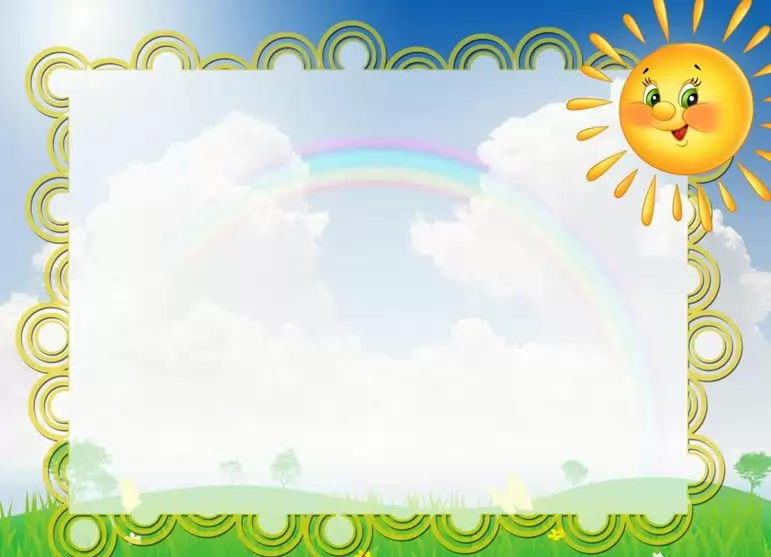 Солнечные, воздушные ванны - один из основных видов закаливающих  мероприятий, который так же способствует оздоровлению детского организма и вызывает массу положительных эмоций у ребёнка.
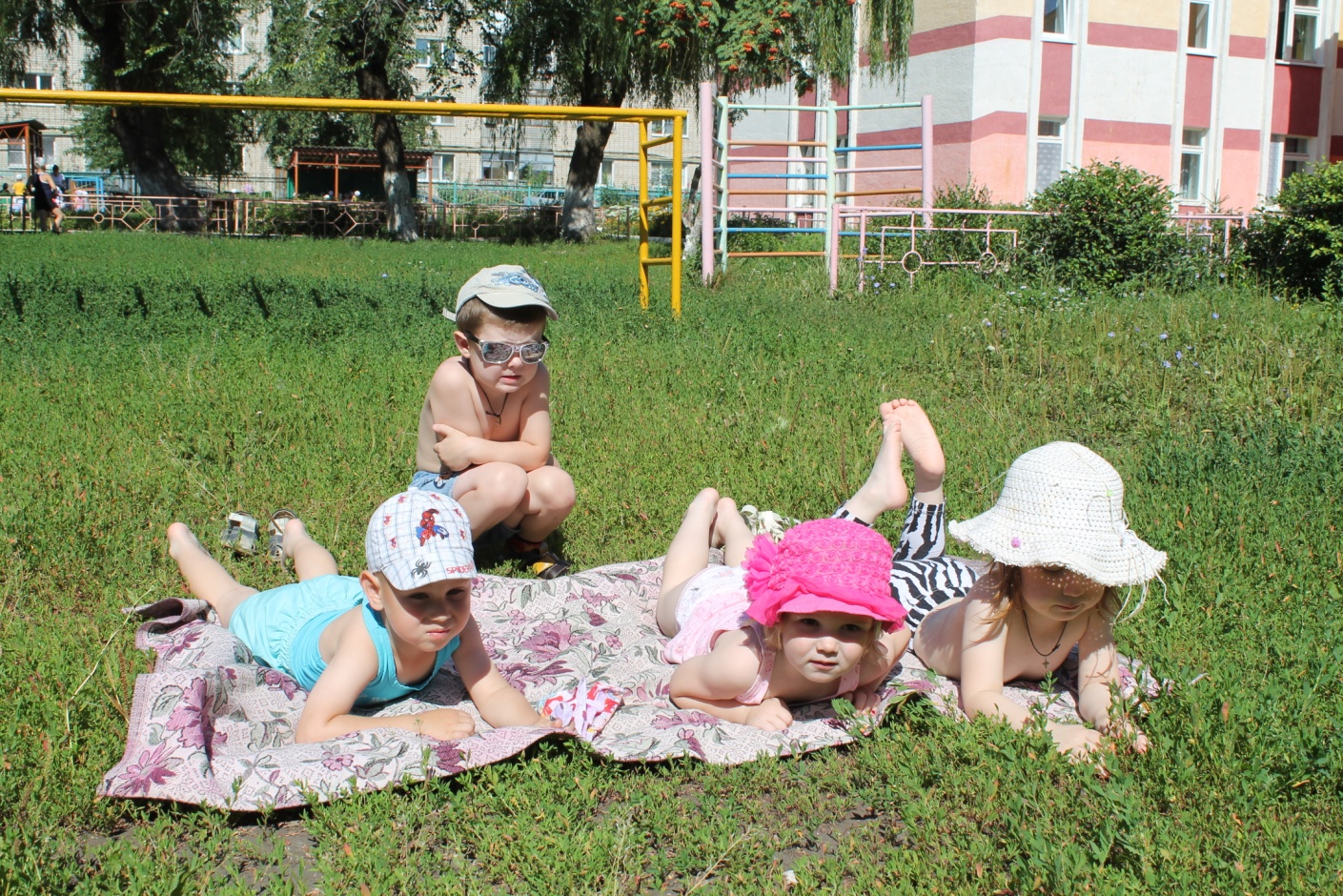 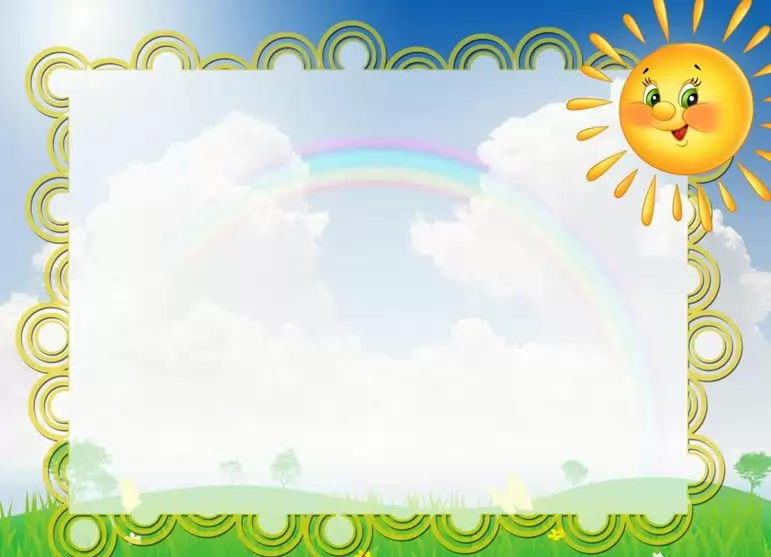 Дорожка здоровья в ДОУ предназначена для разнообразного воздействия на детские стопы. Как известно, на них располагается огромное количество активных точек, стимуляция которых позволяет положительно влиять на прохождение разных процессов внутри организма, а также на работу органов и систем. Соответственно, оздоровительные массажи этой части тела оптимизируют процессы кровообращения и внутренний обмен веществ, также такое воздействие помогает улучшить иммунитет и активизировать защитные силы организма, оно снимает и усталость, возникшую после физических либо умственных нагрузок, и способствует восстановлению работоспособности.
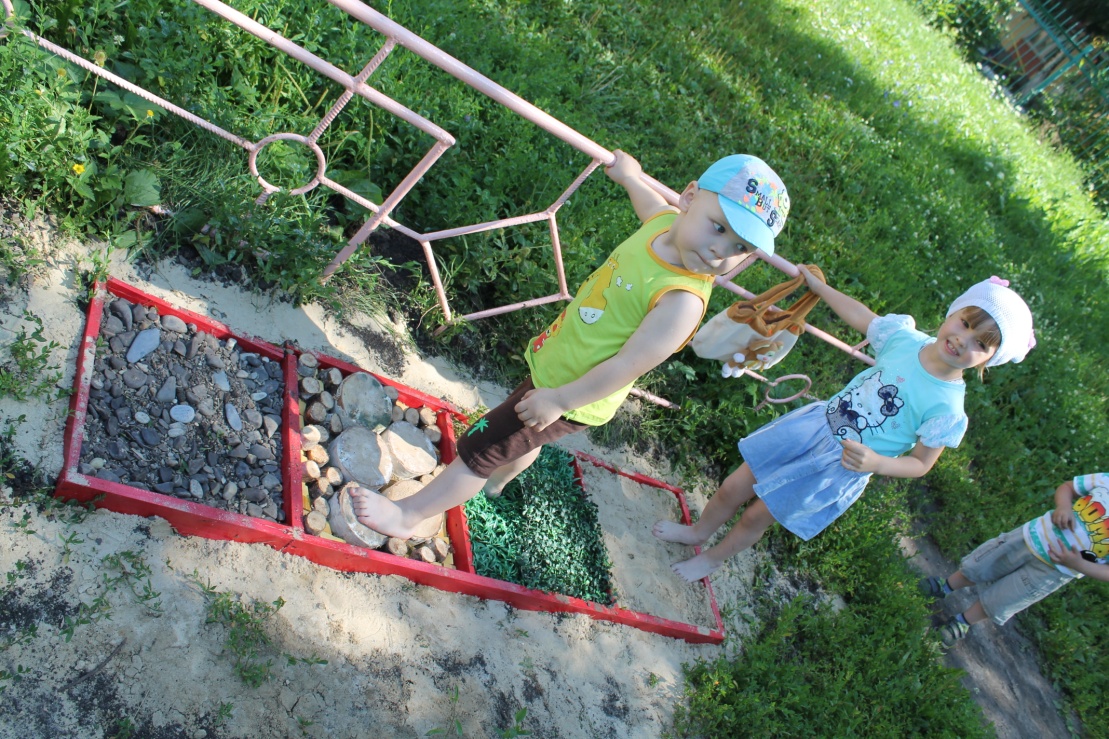 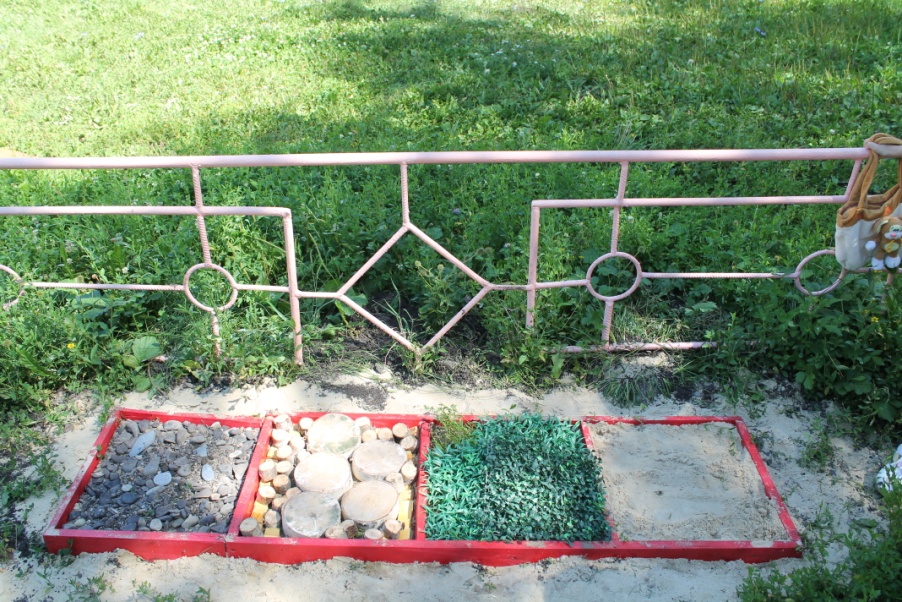 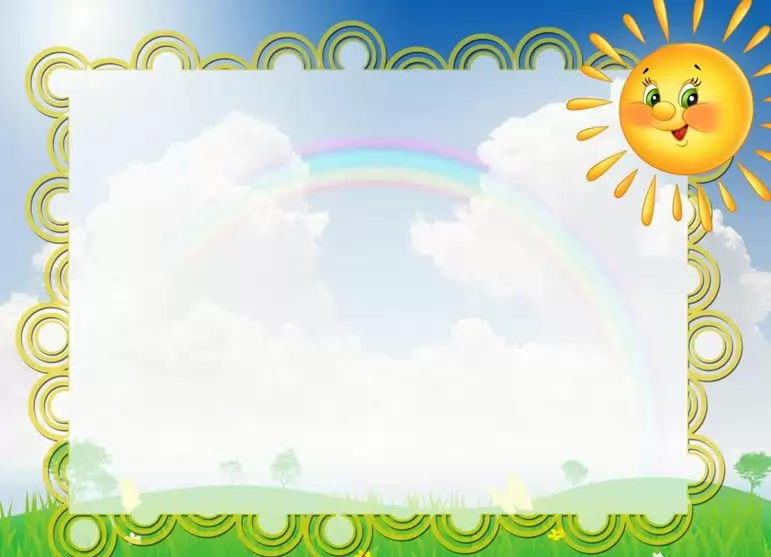 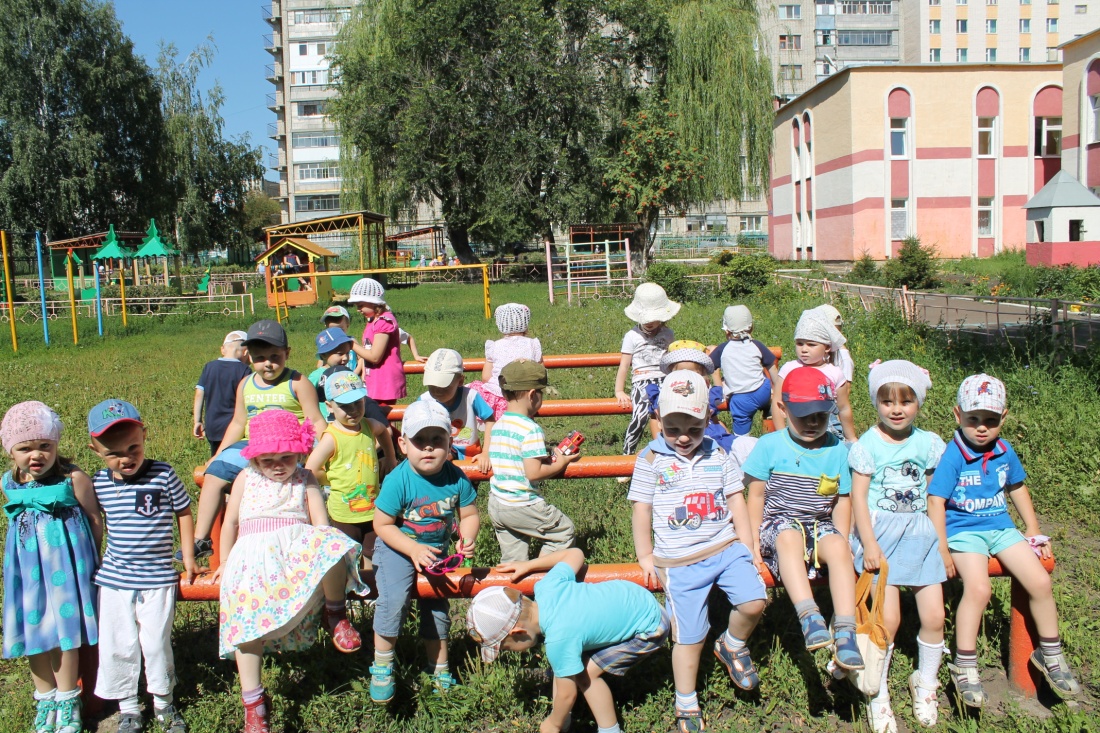 Лето- благодатная пора. Поэтому очень важно организовывать жизнь дошкольников, так, чтобы каждый день приносил им что-то новое, был наполнен интересным содержанием. Чтобы воспоминания о лете, играх, летних прогулках долго радовали их. Учитывая результаты деятельности ДОУ и благодарности родителей, можно с уверенностью сказать, что данная работа востребована и имеет положительный отклик.Спасибо за внимание.